閱讀知天下 4Read to know the World
秀林國小 
Show Lin Elementary School
閱讀五大洲
America
圖書+國語日報+人間福報
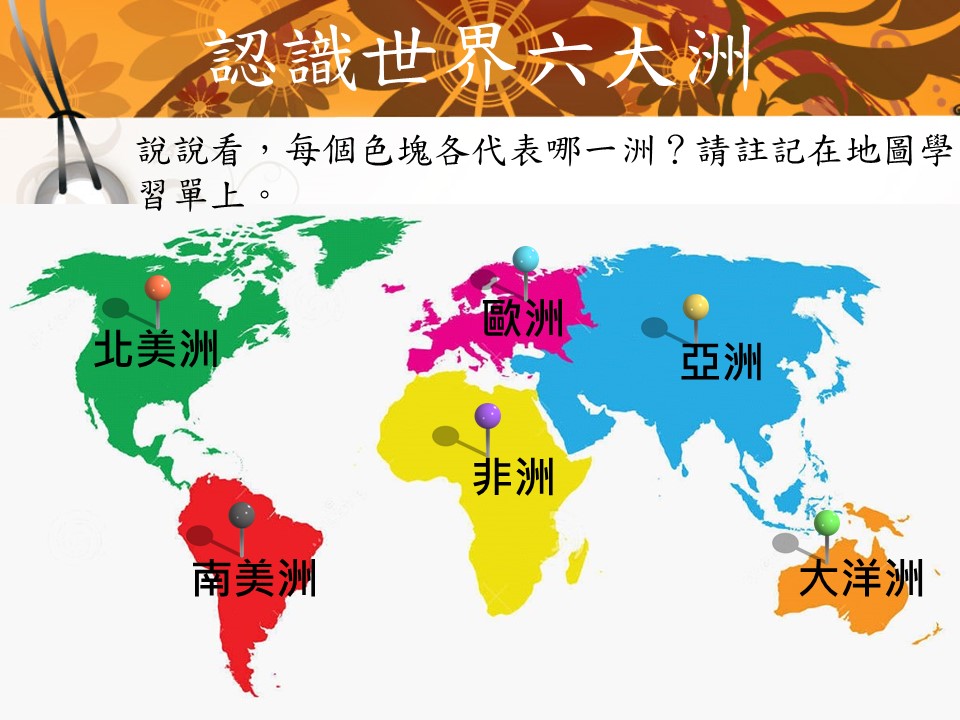 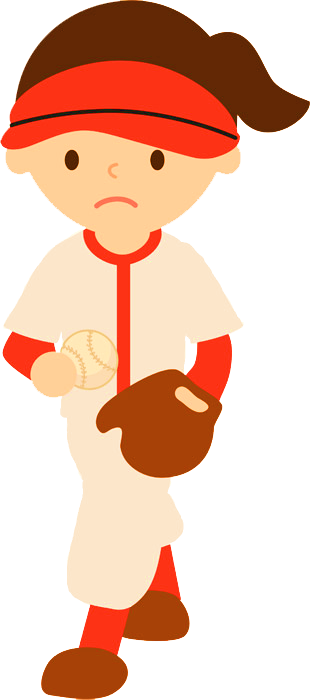 America
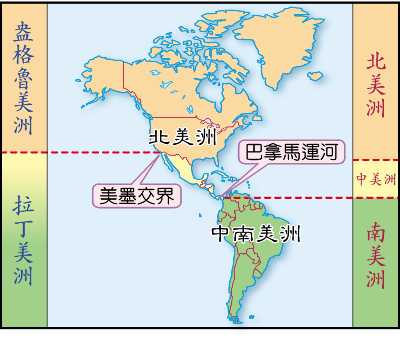 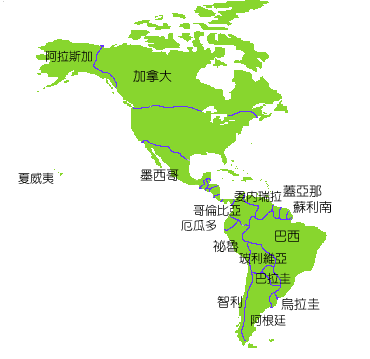 北美洲包含

 美國  加拿大  墨西哥 
 安地卡及巴布	巴哈馬 
 巴貝多 貝里斯	
 哥斯大黎加  古巴	
 多米尼克多明尼加 薩爾瓦多	
 格瑞那達 瓜地馬拉 海地 宏都拉斯 
 牙買加 尼加拉瓜	巴拿馬 千里達
 聖克里斯多福及尼維斯	聖露西亞
 聖文森及格瑞那丁 托巴哥
北美洲的各國屬地
美國屬地 納弗沙島  美屬維京群島	  波多黎各	

英國屬地 安圭拉	百慕達	 英屬維京群島 
             
             開曼群島蒙哲臘	 特克斯與凱科斯群島

法國屬地 馬丁尼克   聖皮埃與密克隆群島 
  
             瓜地洛普	

荷蘭屬地 阿魯巴	古拉索	   荷屬聖馬丁	

丹麥屬地 格陵蘭
中美洲
 伯利茲 
 哥斯大黎加   
 薩爾瓦多 
 瓜地馬拉
 宏都拉斯 
 尼加拉瓜
 巴拿馬
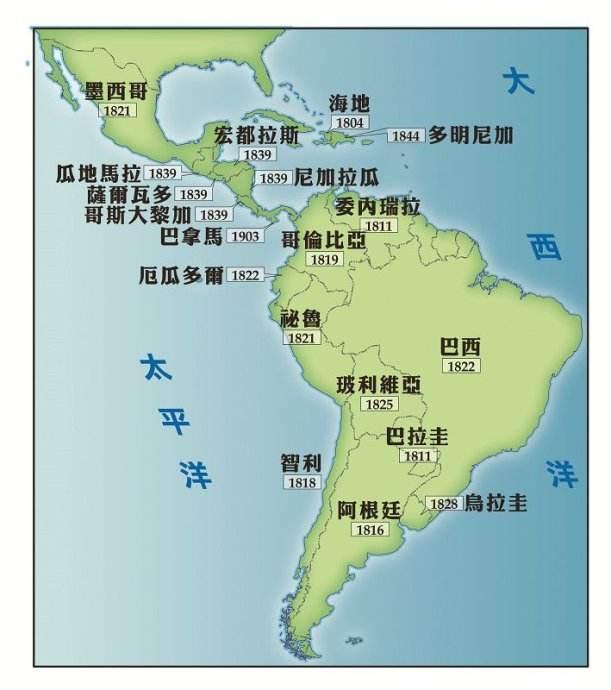 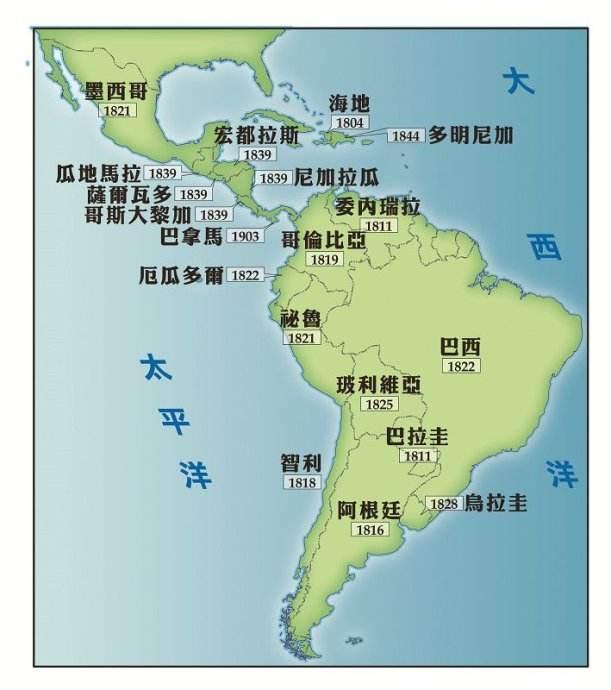 南美洲
阿根廷  玻利維亞
巴西 智利 哥倫比亞厄瓜多爾 圭亞那
巴拉圭 秘魯 蘇里南烏拉圭、委內瑞拉

尚未獨立的國家
法屬圭亞那
圖書可以在學校圖書館尋找
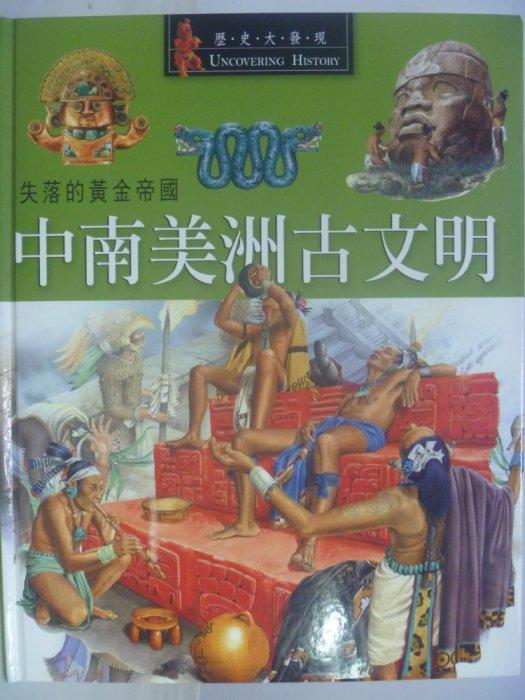 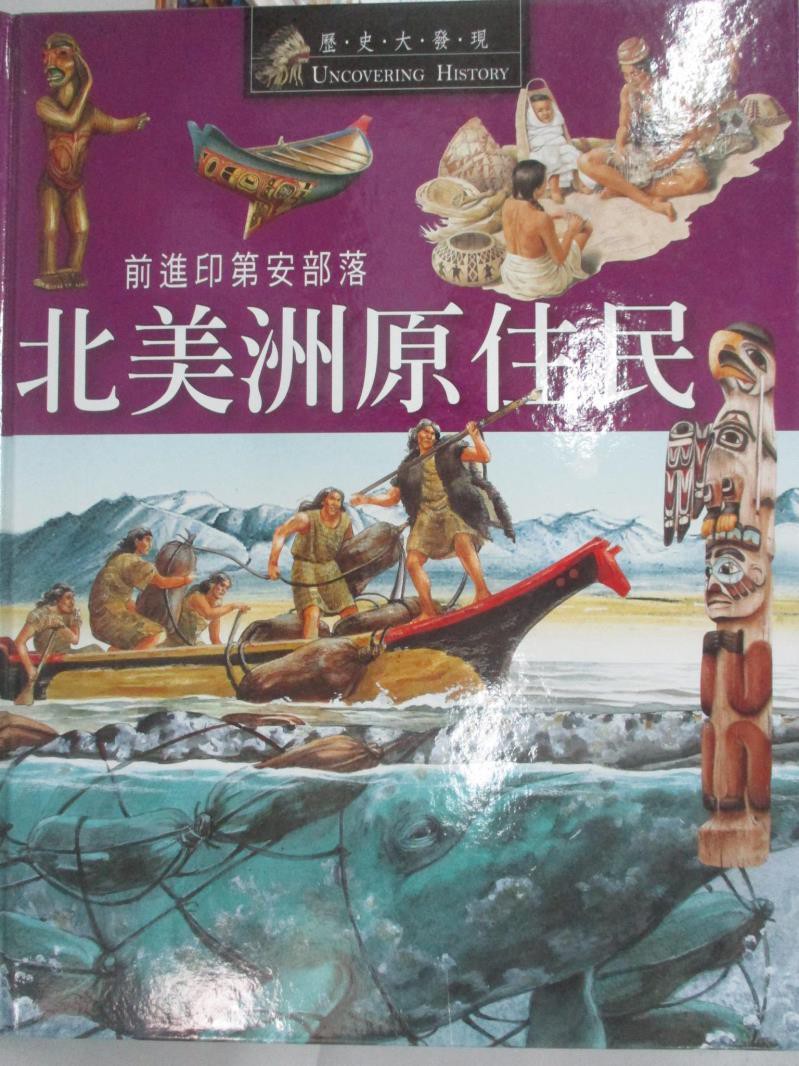 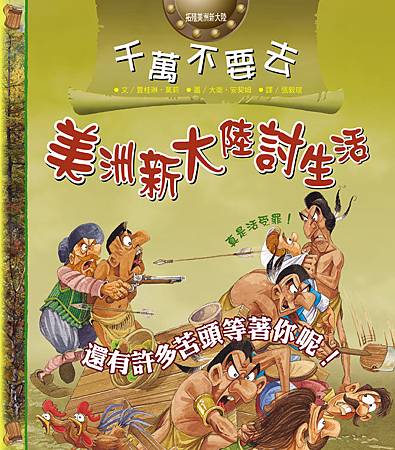 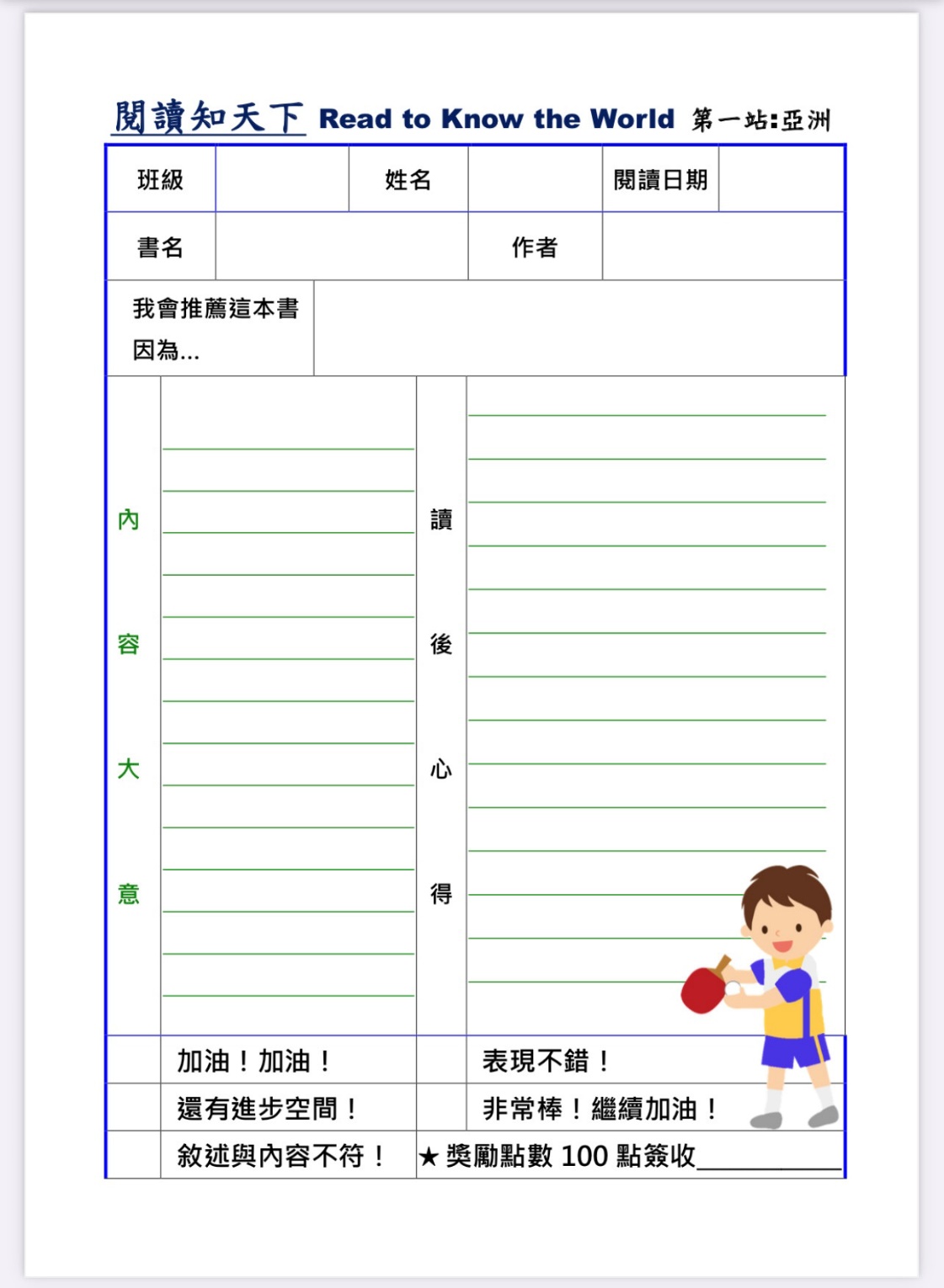 閱讀心得
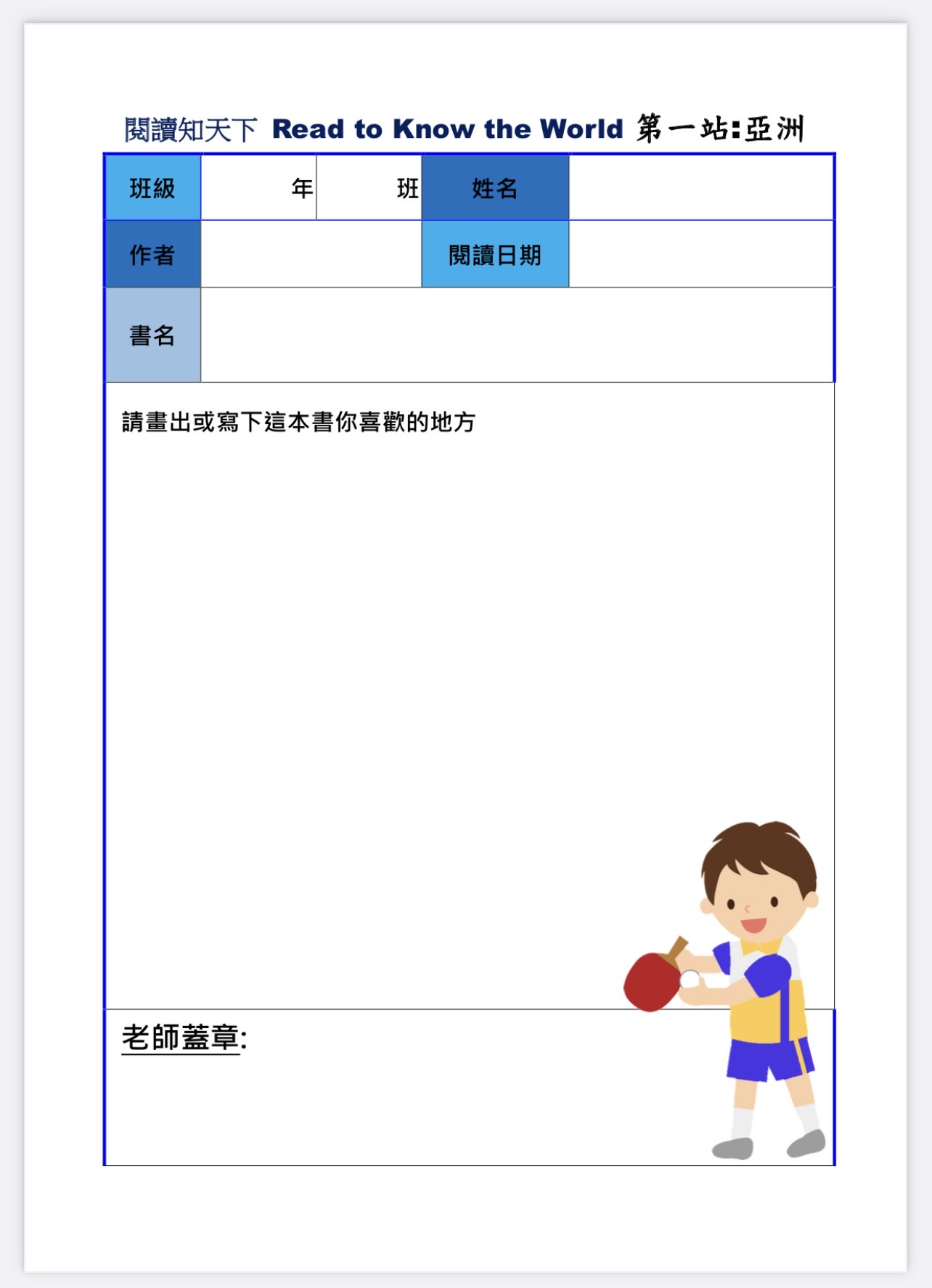 低年級 抽獎
中高年級 一篇心得100點
也可以到會議室拿國語日報
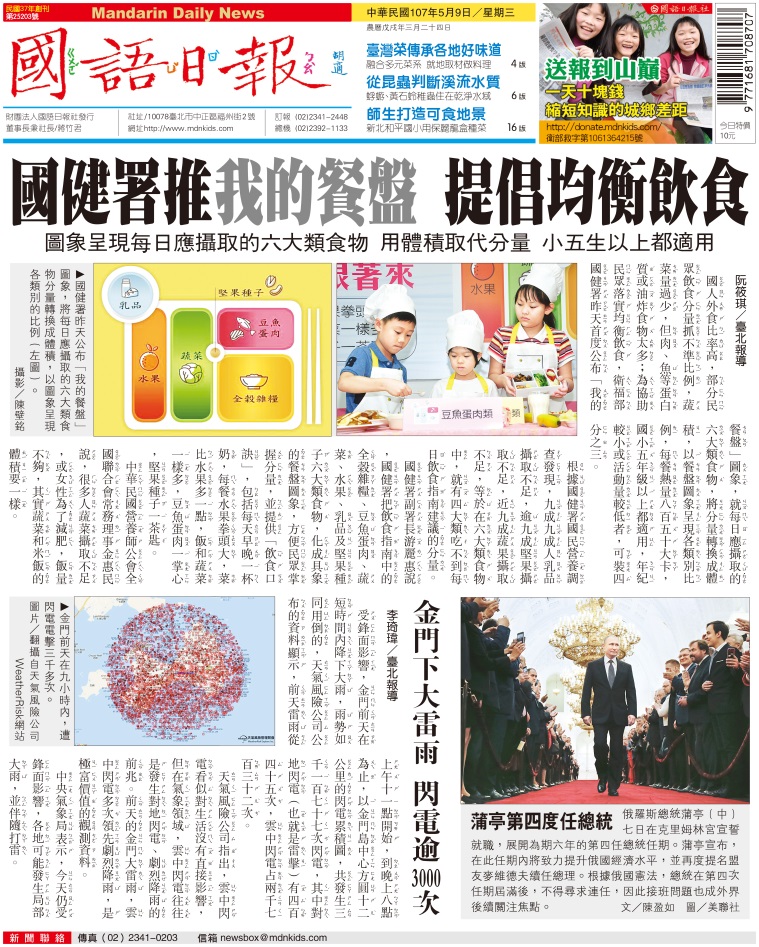 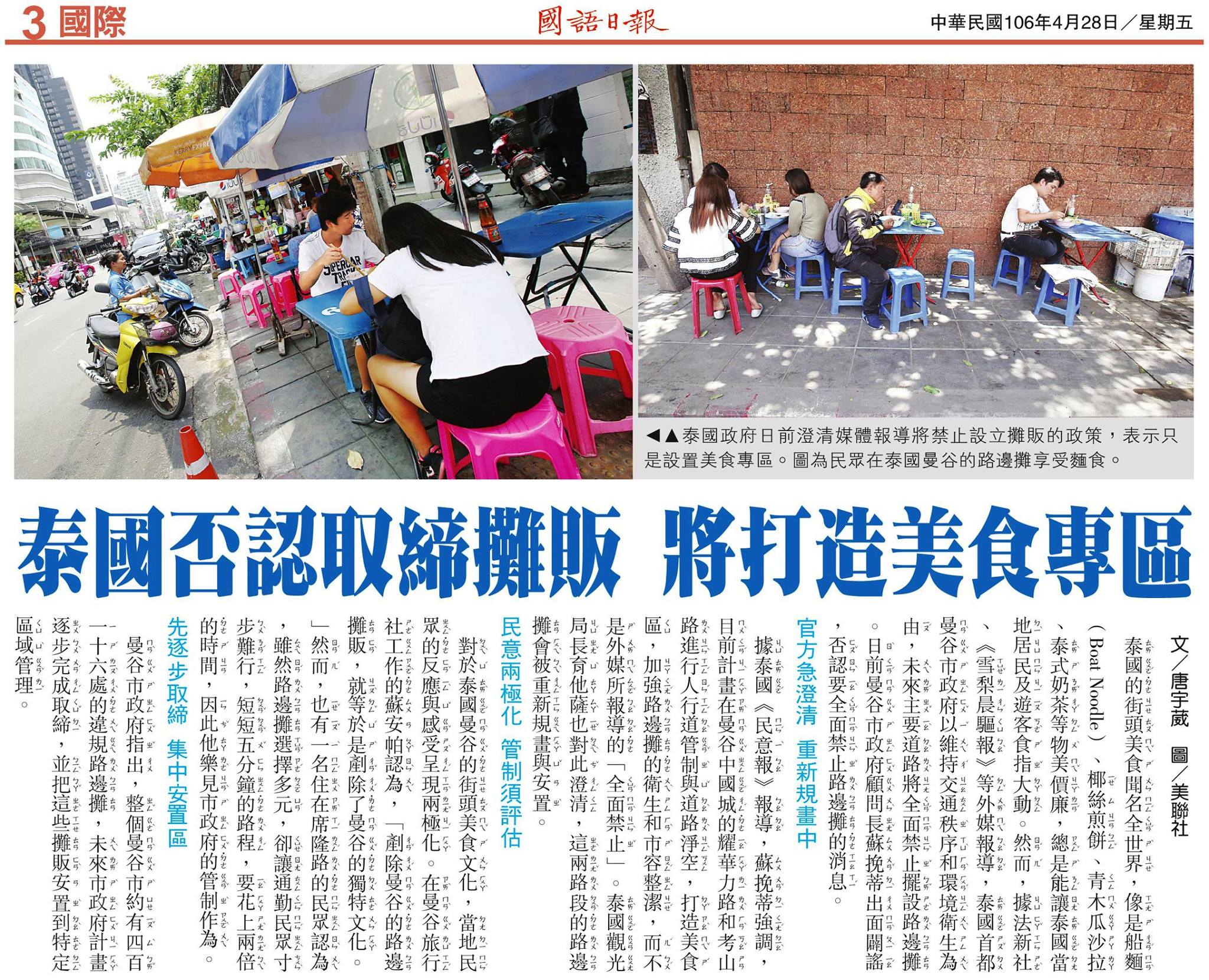 也可以到會議室拿人間福報
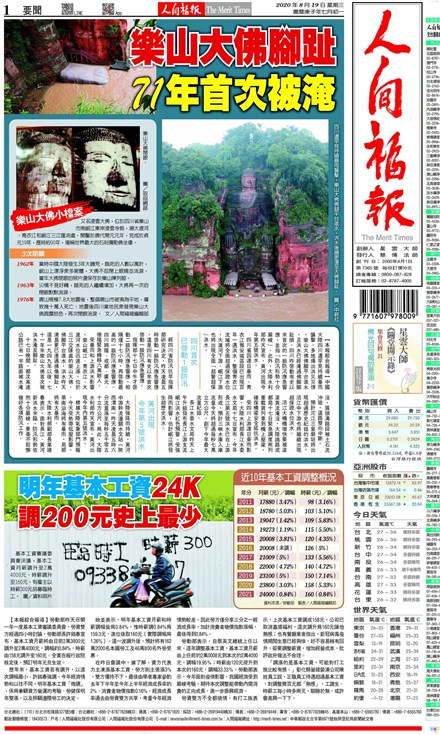 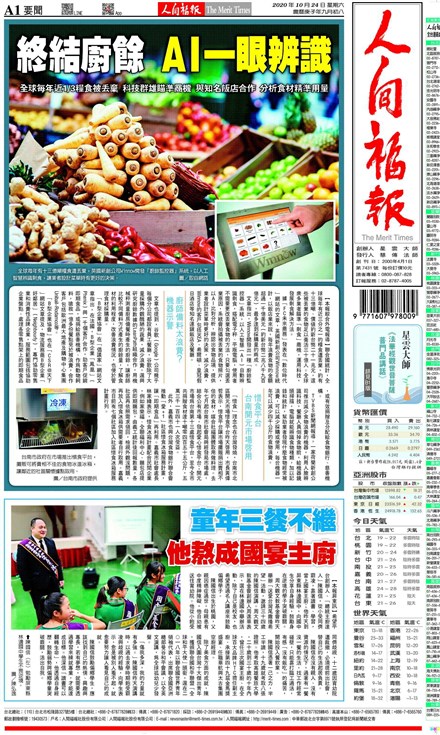 日報學習單
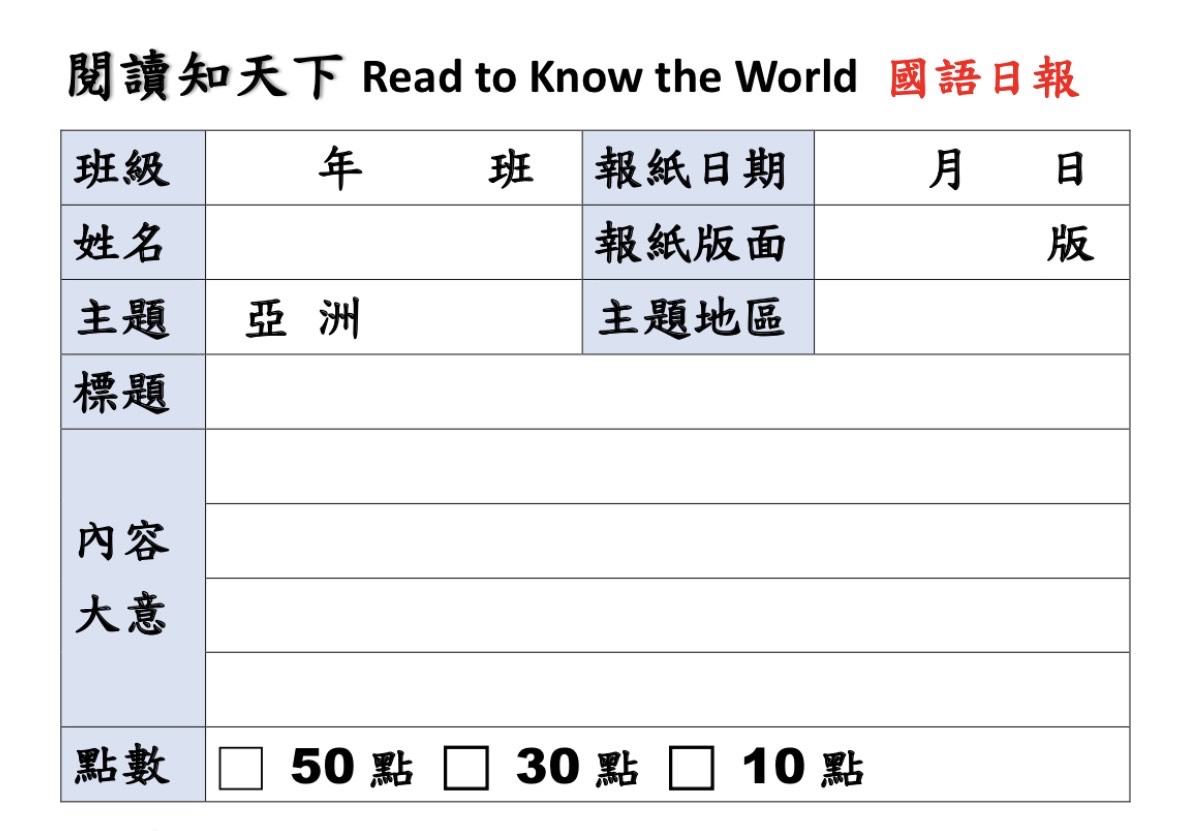 中高年級 一張50點
Thank you(北美)Gracias(拉丁美洲)Merci(加拿大魁北克)